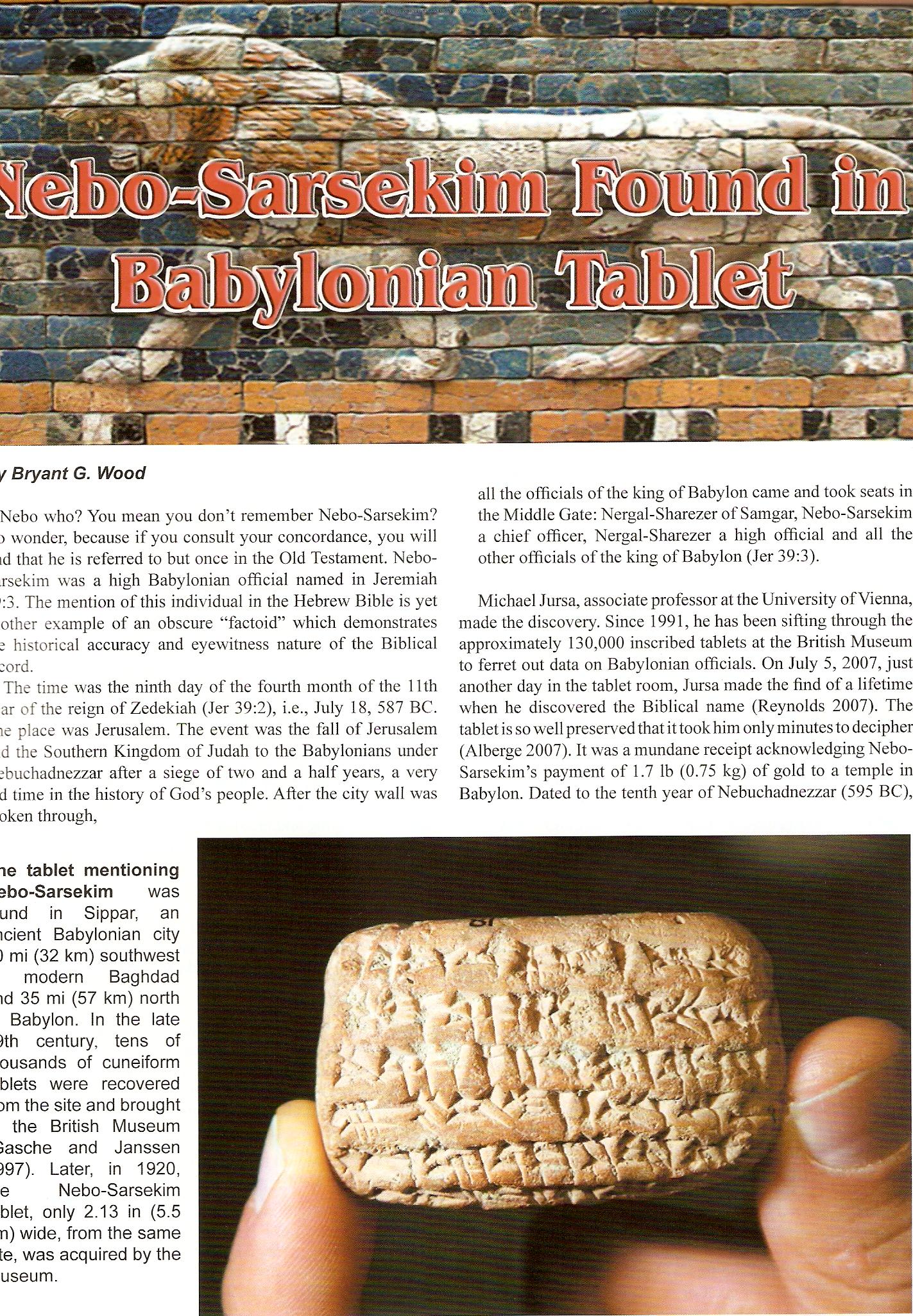 “La reina del cielo”(Jer 7:18; 44:18 y ss47 moldes)
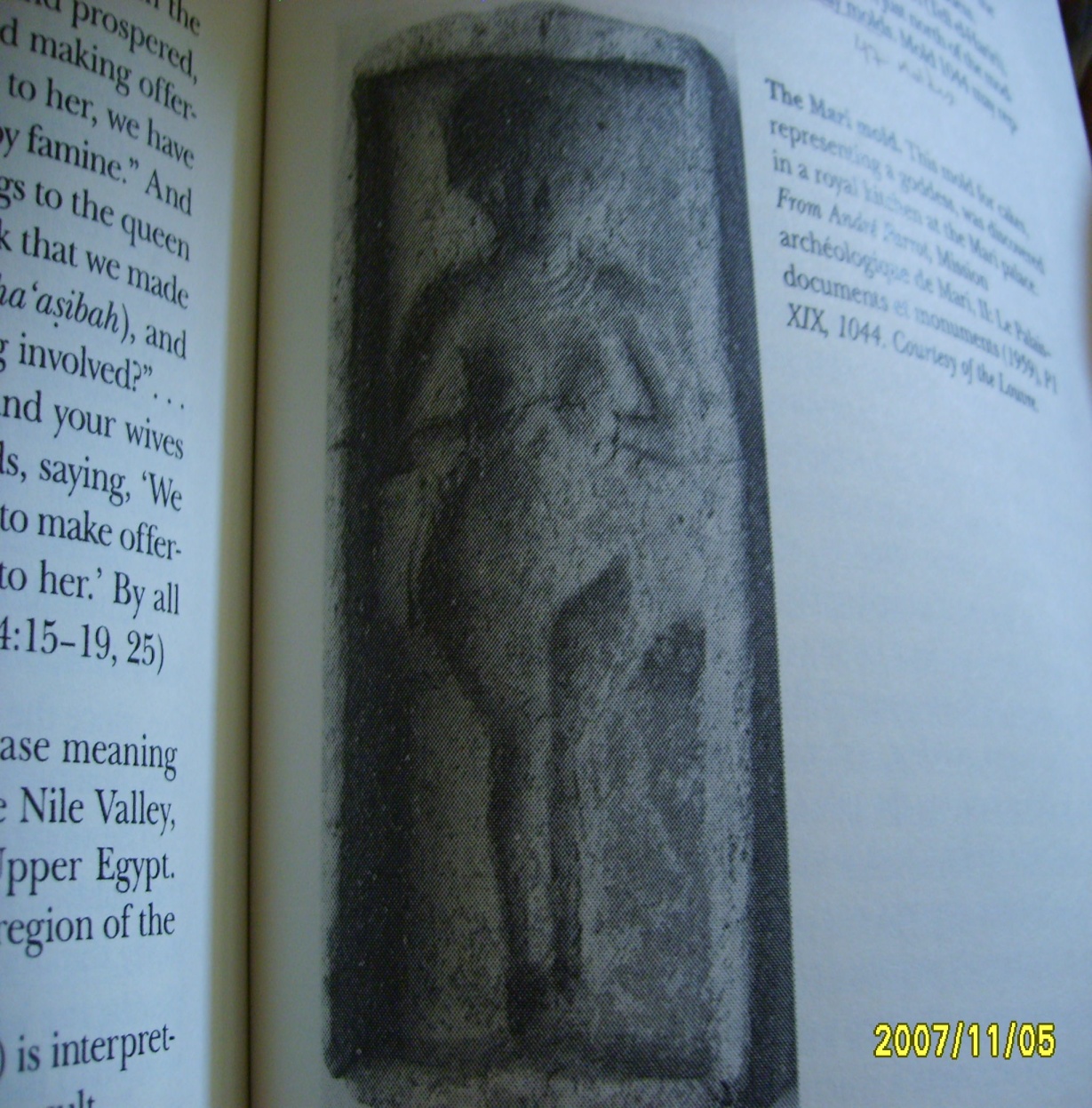 «Valle de Hinom y Tofet»
¿Cuál era su ubicación y 
qué se hacía ahí?
(Jer. 7:31f; 19:2, 6; 32:35;
comentarios y diccionarios)